Реализация программы по противодействию идеологии терроризма и экстремизма в МБОУ СОШ №48 за сентябрь -октябрь  2017г.
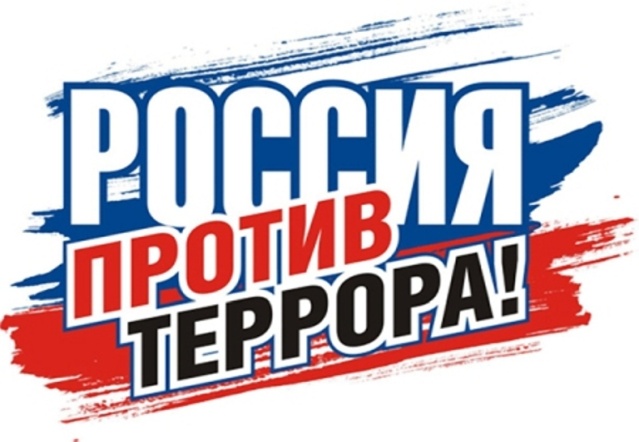 Угроза экстремизма продолжает оставаться одним из основных факторов, дестабилизирующих общественно-политическую обстановку в Российской Федерации, в том числе и на территории Республики Дагестан.
   Формирование негативного отношения к  такому  опасному явлению в обществе,   как  экстремизм, является комплексной задачей, требующей скоординированных усилий органов государственной власти всех уровней  с общественными организациями и объединениями, религиозными структурами, другими институтами гражданского общества и отдельными гражданами.
Цели и задачи  программы
предупреждение  экстремистских проявлений  среди обучающихся  в МБОУ СОШ № 48 и укрепление межнационального согласия;
формирование  у обучающихся  позитивных ценностей и установок на уважение, принятие и понимание богатого многообразия культур народов, их традиций и этнических ценностей посредством воспитания культуры толерантности и межнационального согласия;
формирование у обучающихся  навыков цивилизованного общения в Интернет-пространстве, этикета в чатах и форумах.
Обеспечение информационной безопасности учащихся  школы.
Профилактики участия школьников в организациях, неформальных движениях, осуществляющих социально негативную деятельность
Реализация Программы позволит:
 Создать эффективную систему правовых, организационных и идеологических механизмов противодействия экстремизму, этнической и религиозной нетерпимости.
Снизить степень распространенности негативных этнических установок и предрассудков в  ученической среде
Способствовать формированию толерантного сознания, основанного на понимании и принятии культурных отличий, неукоснительном соблюдении прав и свобод граждан.
Сформирует у обучающихся  навыки цивилизованного общения в Интернет-пространстве, этикета в чатах и форумах.
Обеспечит информационную безопасность
Обеспечит необходимую адаптацию и социализацию детей из семей мигрантов, включённых в систему образования.
Предотвратит участие  школьников в организациях, неформальных движениях, осуществляющих социально негативную деятельность.
С целью формирования у учащихся представления о терроризме как историческом и политическом явлении, чтоб акцентировать внимание учащихся на необходимость проявления бдительности для профилактики совершения террористических актов, а также ознакомить учащихся с основными правилами поведения, в условиях теракта  МБОУ СОШ №48 проделана следующая работа: 
Учителя предметники  1-11 классов провели единый урок по темам: «Беслан 2004», «День солидарности в борьбе с терроризмом». 
Классные руководители 1-11 классов провели беседу  с учащимися по профилактике противодействия идеологии терроризма и экстремизма.
Классные руководители 1-11 классов провели  инструктаж по профилактике противодействия идеологии терроризма и религиозного экстремизма с регистрацией в журнале инструктажа.
Атаева Н.А. учитель изобразительного искусства провела конкурс рисунков на асфальте по темам: «Терроризму нет», «Мы за мир»
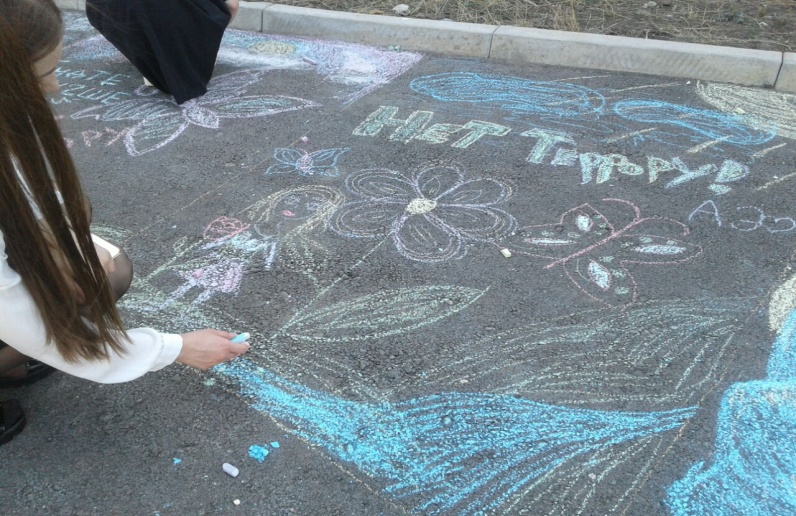 В целях реализации плана мероприятий республиканского месячника по противодействию экстремизму и терроризму «Дагестан против террора – Родина дороже» начальник отдела УКОН МВД по Республике Дагестан майор полиции Сайфудинова Н.В.,  и главный специалист  Управления общественной безопасности и противодействии коррупции Администрации г.Махачкала Гусейнова Н.Г. провели беседу  среди учащихся 8-11 классов по теме: «Экстремизм и терроризм- угроза обществу».
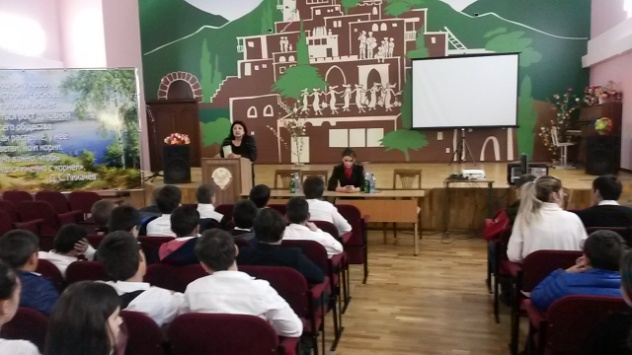 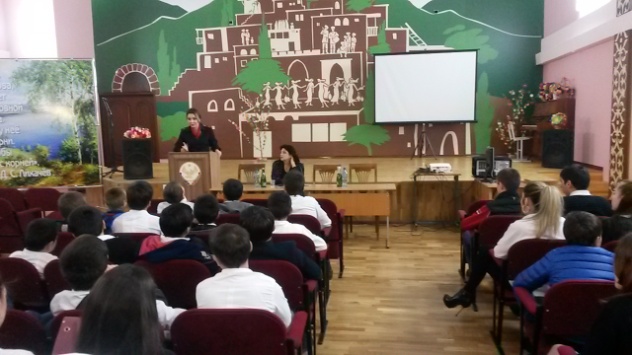 В целях предупреждения  экстремистских проявлений  среди обучающихся , укрепление межнационального согласия, формирование  у обучающихся  позитивных ценностей и установок на уважение, принятие и понимание богатого многообразия культур народов, их традиций и этнических ценностей посредством воспитания культуры толерантности и межнационального согласия  зам.директора по ВР Магомедов З.А., руководитель МО  учителей истории Абдулаев А.К. и учителя предметники провели линейку, единые уроки и внеклассные мероприятия,  посвященные Дню народного единства
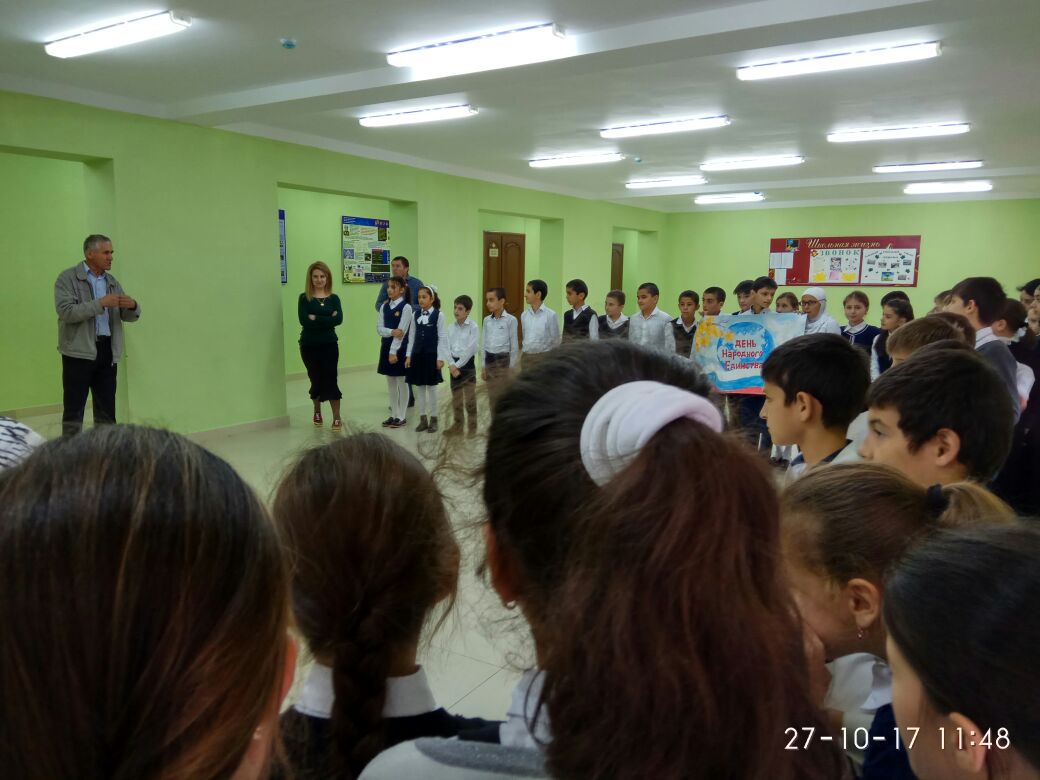 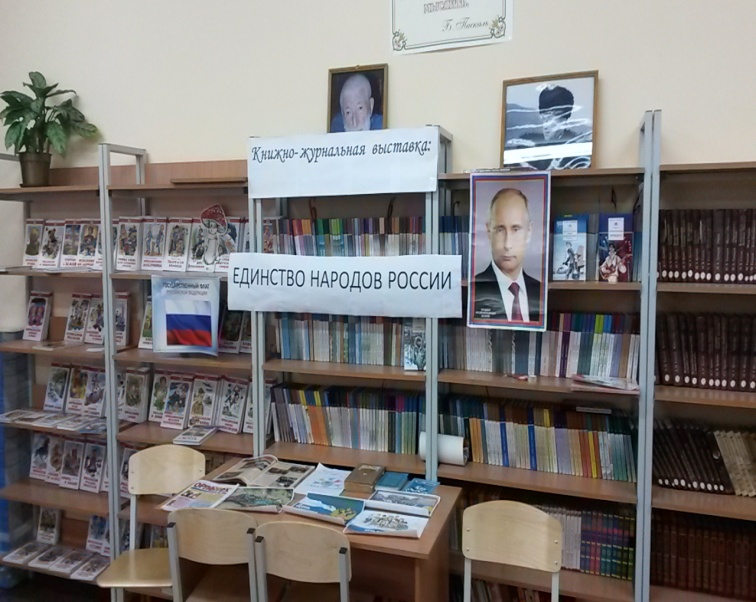 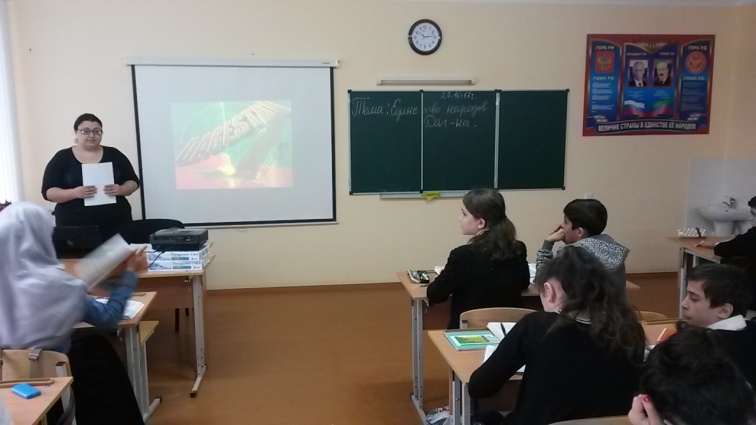 Капланов М.Г. старший   инспектор ПДН  майор полиции по ленинскому району провел беседу  среди учащихся 8-11 классов по теме: «Экстремизм и терроризм- угроза обществу».
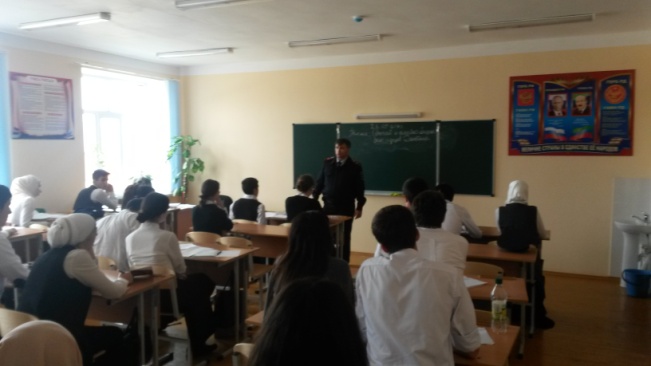 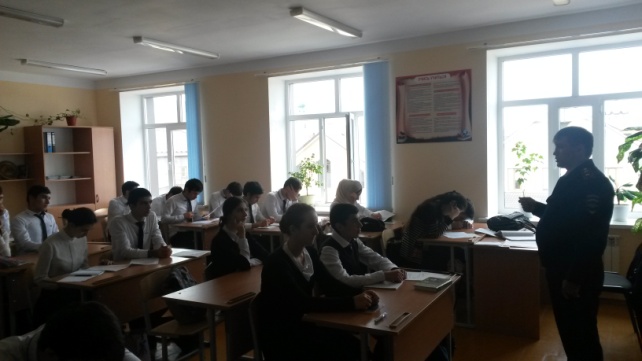 В целях реализации программы по противодействию идеологии терроризма и религиозного экстремизма  Абдулаев М.Г.. Кихов Ш.Ю. и Ярбилов И.П. провели спортивные  состязания  среди учащихся 7-8 классов : «Мы против терроризма , мы за спорт».
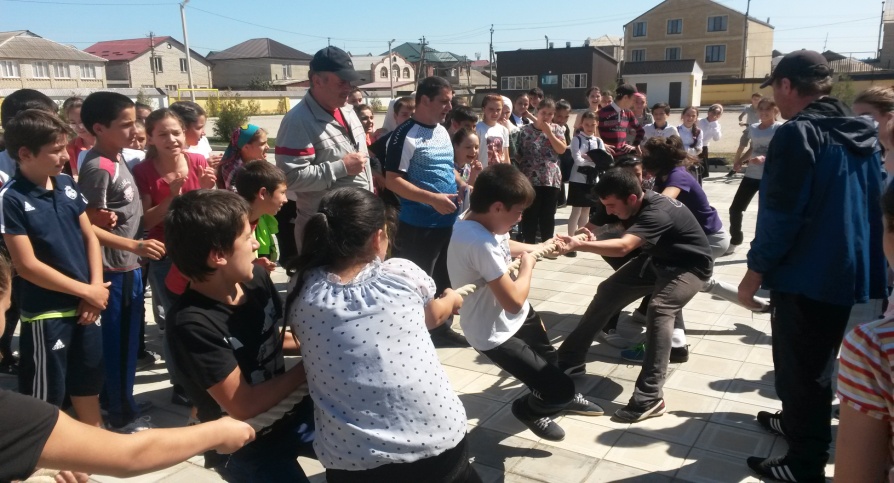 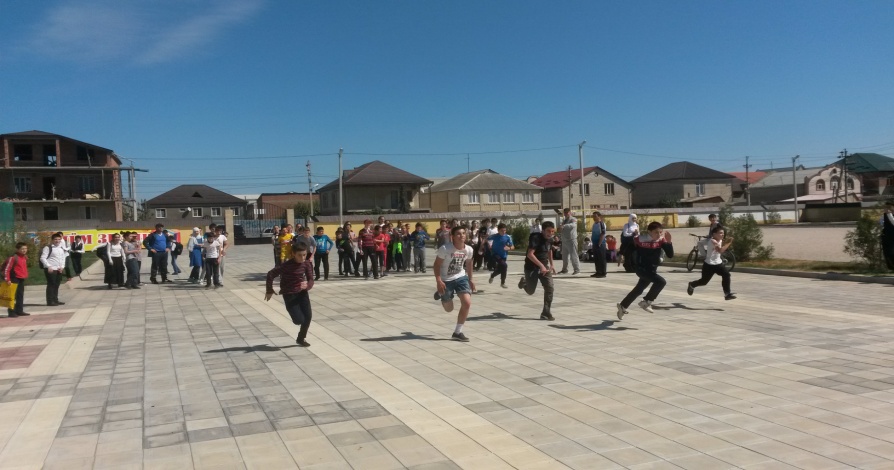 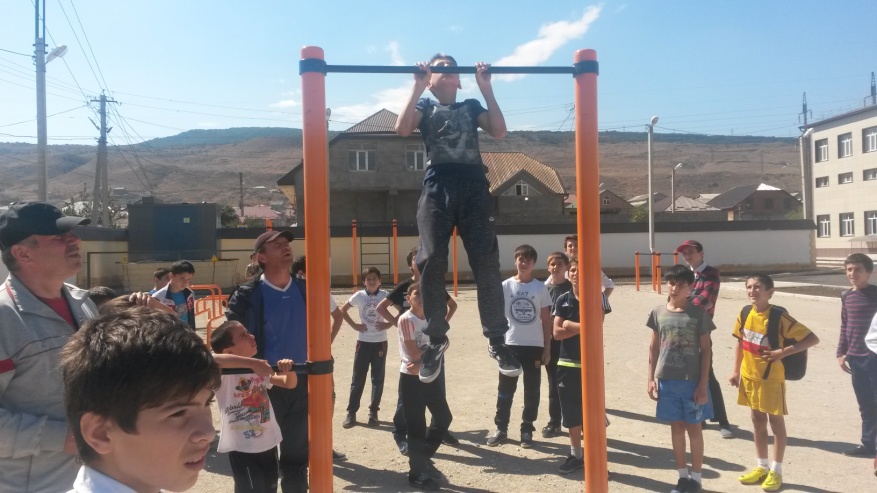 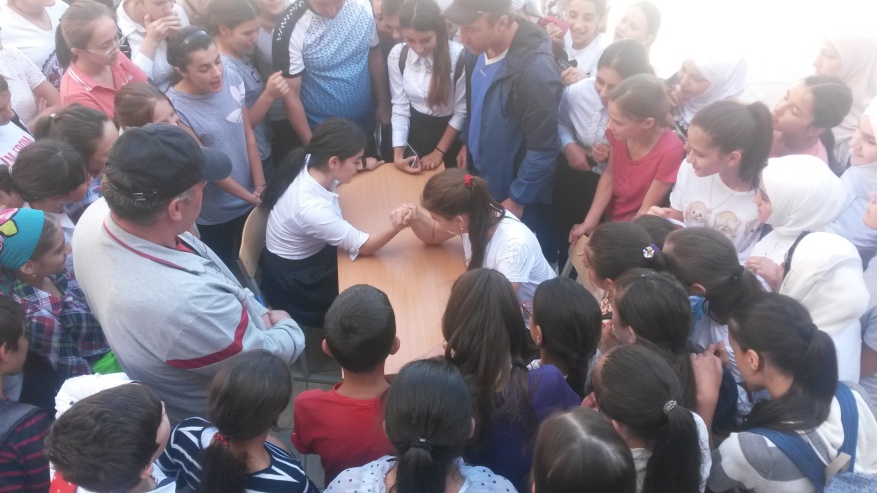 В 9-11 классах проведена  беседа  по противодействию экстремизму и терроризму с приглашением представителей  ДУМД.
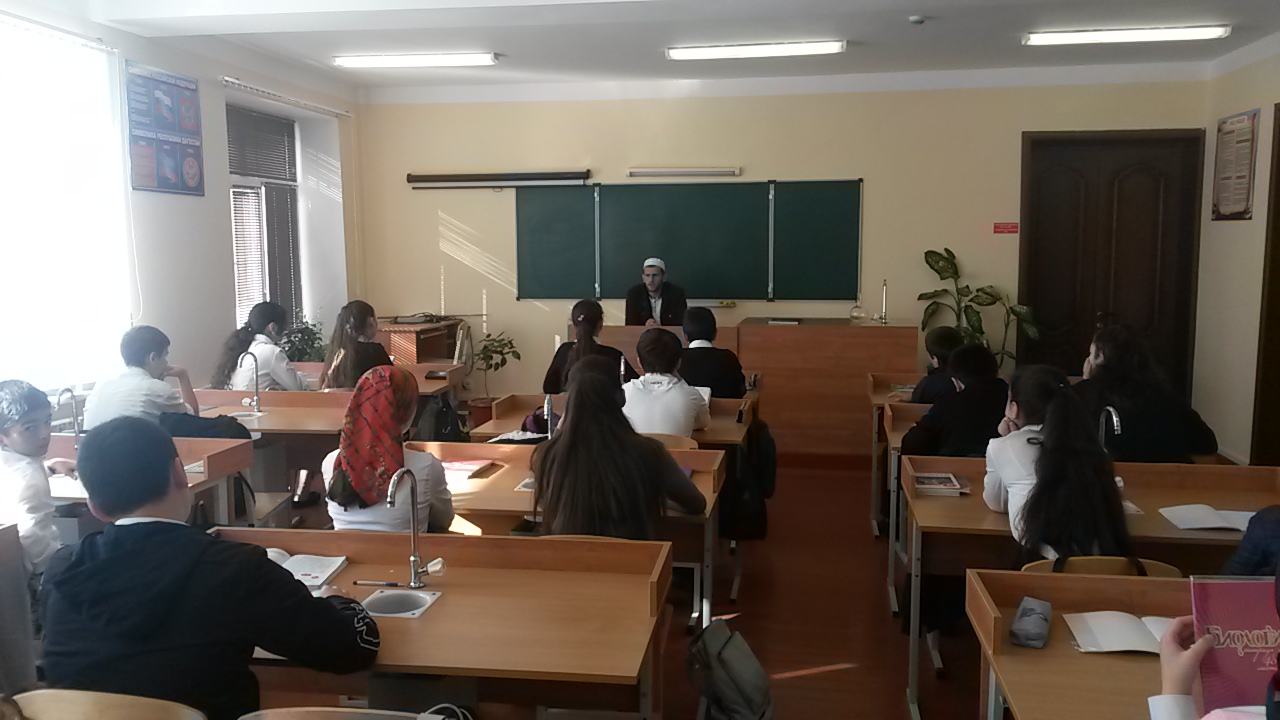 Тренировочная  эвакуация людей из  здания школы при обнаружении угрозы теракта (Макет
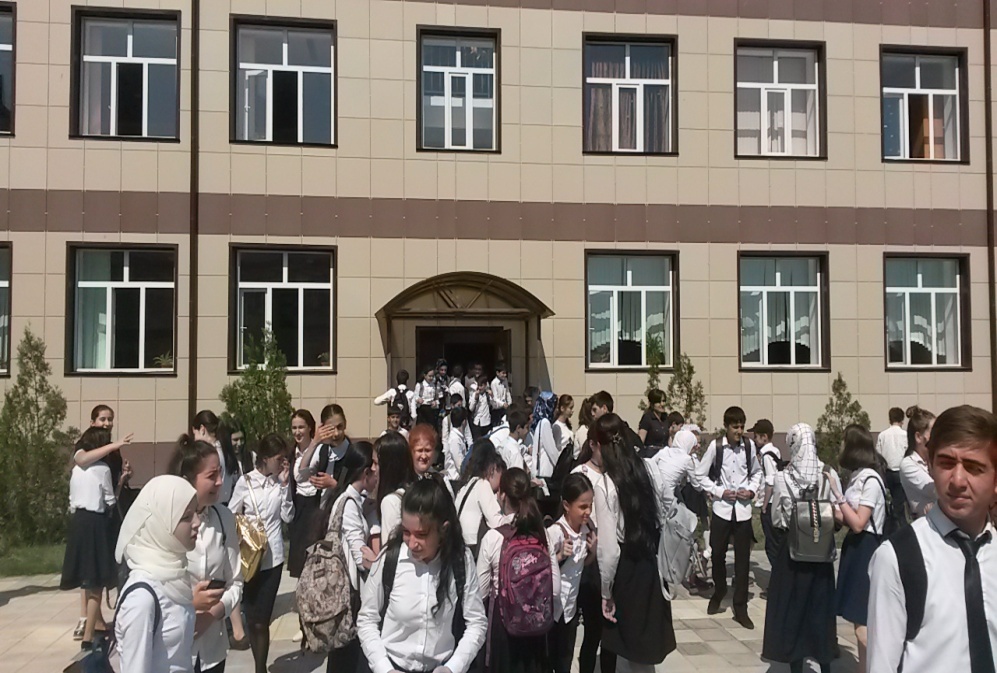 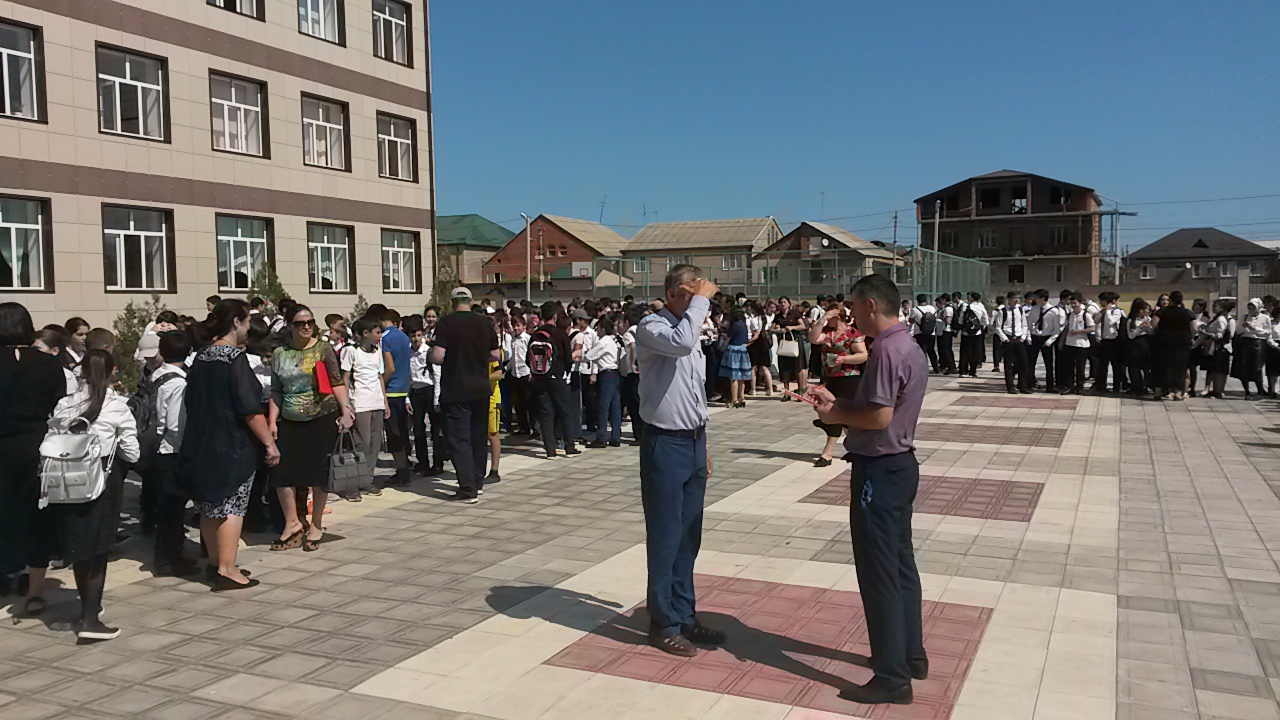